SHREE SA’D VIDYA MANDAL INSTITUTE OF TECHNOLOGY
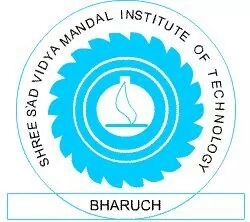 DEPARTMENT OF CIVIL ENGINEERING
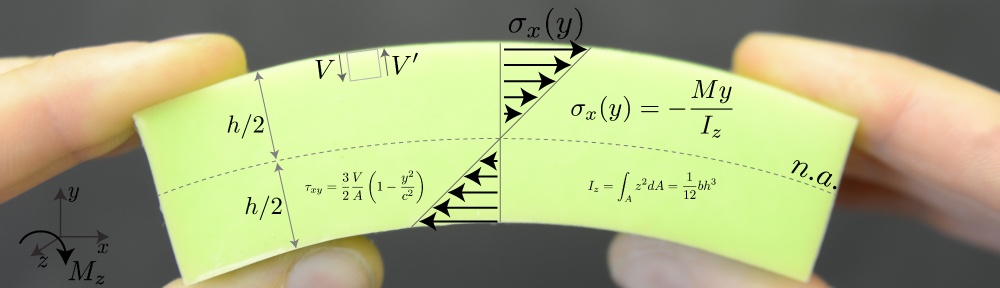 Subject:-Mechanics Of Solids
Topic:-Shear stresses on beam
Presented by:-
Name  
Arvindsai

Dhaval  Chavda

Fahim Patel 

Navazhushen Patel
Enrollment no.
130454106002

130454106001

140453106005

140453106008
Topics To Be Covered
Shear Force
Shear Stresses In Beams
Horizontal Shear Stress
Derivation Of Formula 
Shear Stress Distribution Diagram
Numericals
Shear force
Any force which tries to shear-off the member, is termed as shear force. 

Shear force is an unbalanced force, parallel to the cross-section, mostly vertical, but not always, either the right or left of the section.
Shear Stresses
To resist the shear force, the element will develop the resisting stresses, Which is known as Shear Stresses().

              =                            =
Shear force
S
Cross sectional area
A
Example:-
For the given figure if we want to calculate the ..
Then it will be
   Let shear force be S
=S/(bxd)
S
d
b
Shear Stresses In Beams
Shear stresses are usually maximum at the neutral axis of a beam (always if the thickness is constant or if thickness at neutral axis is minimum for the cross section, such as for I-beam or T-beam ), but zero at the top and bottom of the cross section as normal stresses are max/min.
NA
NA
NA
When a beam is subjected to a loading, both bending moments, M, and shear forces, V, act on the cross section. Let us consider a beam of rectangular cross section. We can reasonably assume that the shear stresses τ act parallel to the shear force V.
b
h
V
O
z
n
m
v
Shear stresses on one side of an element are accompanied by shear stresses of equal magnitude acting on perpendicular faces of an element. Thus, there will be horizontal shear stresses between horizontal layers of the beam, as well as, Vertical shear stresses on the vertical cross section.
n
m
Horizontal Shear Stress
Horizontal shear stress occurs due to the variation in bending moment along the length of beam. 
Let us assume two sections PP' and QQ', which are 'dx' distance apart, carrying bending moment and shear forces 'M and S' and 'M+ ∆M and S+ ∆S‘ respectively as shown in Fig.
Let us consider an elemental cylinder P"Q" of area 'dA' between section PP' and QQ' . This cylinder is at distance 'y' from neutral axis.
This unbalanced horizontal force is resisted by the cylinder along its length in form of shear force. This shear force which acts along the surface of cylinder, parallel to the main axis of beam induces horizontal shear stress in beam.
DERIVATION OF FORMULA: SHEAR STRESS DISTRIBUTION ACROSS BEAM SECTION
Let us consider section PP' and QQ' as previous. 
Let us determine magnitude of horizontal shear stress at level 'AB' which is at distance YI form neutral axis. 
The section above AA' can be assumed to be made up of numbers of elemental cylinder of area 'dA'. Then total unbalance horizontal force at level of' AS' shall be the summation of unbalanced horizontal forces of each cylinder.
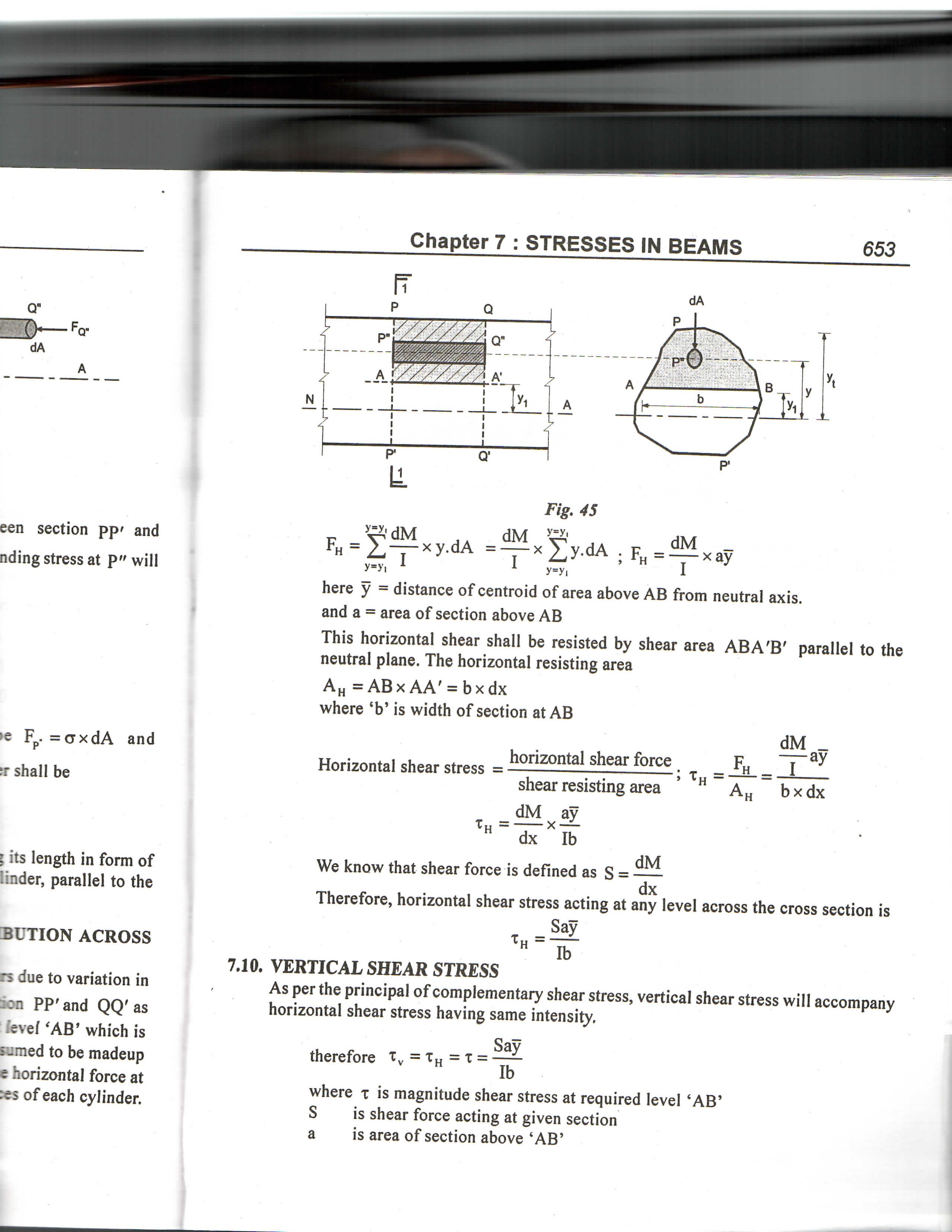 Here, y = distance of centroid of area above AB from neutral axis, And a= area of section above AB.
This horizontal shear shall be resisted by shear area ABA'B‘ parallel to the Neutral plane. The horizontal resisting area here distance of centroid of area above AB from neutral axis and a=area of section above AB.
Ah = AB x AA’=b x dx
              where ‘b’is width of section at AB.
We know that shear force is defined as S=dM/dx
Therefore, horizontal shear stress acting at any level across the cross sections.
				TH= Say / Ib
SHEAR STRESS DISTRIBUTION DIAGRAM
1.Rectangular section
max
NA
2.Circular section
max
NA
3.Triangular section

h/2
max
avg
NA
4.Hollow circular section
max
NA
5.Hollow Rectangular section
max
NA
6. “I” section
max
NA
7. “C” section
max
NA
8. “+” section
max
NA
9. “H” section
max
NA
10. “T” section
max
NA
Numericals
Rectangular section sum
Example-1: Two wooden pieces of a section 100mm X100mm glued to gather to for m a beam cross section 100mm wide and 200mm deep. If the allowable shear stress at glued joint is 0.3 N/mm2 what is the shear force the section can carry ?
wooden piece
100mm
100mm
100mm
Circular section sum
Example-2: A circular a beam of 100mm Diameter is subjected to a Shear force of 12kN, calculate The  value of maximum shear Stress and draw the variation of  shear stress along  the Depth of the beam.
D =100mm
NA
I section sum
Example-3: A rolled steel joist of I section overall 300 mm deep X 100mm wide has flange and web of 10 mm thickness. If permissible shear stress is limited to 100N/mm2, find the value of uniformly distributed load the section can carry over a  simply supported span of 6m.
Sketch the shear stress distribution across the section giving value at the point of maximum shear force.
100mm
10mm
10
300mm
NA
Triangular section sum
Example-4: A beam of triangular section having  base width 150mm and height 200mm is subjected to a shear force of 20kN the value of maximum shear stress and draw shear stress distribution diagram.
max=2N/mm2
h/2
200mm
2/3.h
NA
avg=1.33N/mm2
150mm
Cross section sum
Example-5: FIG Shows a beam cross section subjected to shearing force of 200kN. Determine the shearing stress at neutral axis and at a-a level. Sketch the shear stress distribution across the section.
100mm
100mm
100mm
X
50mm
100mm
50mm
50mm
100mm
15.48N/mm2
100mm
100mm
100mm
X
50mm
100mm
NA
50mm
5.03N/mm2
100mm
3.09N/mm2
50mm
Inverted T section sum
Example-6: Shows the cross section of a beam which is subjected to a vertical shearing force of 12kN.find the ratio the maximum shear stress to the mean shear stress.
20mm
60mm
20mm
60mm
max=11.29MPA
20mm
NA
60mm
avg=5 MPA
20mm
min =2.21 MPA
L section sum
Example-7: An L section 10mm X 2mm show in the fig. is subjected to a shear force F. Find the value Of shear force F  if max. shear stress developed is 5N/mm2.
10mm
2mm
3.23mm
10mm
2mm
Tee section sum
Example-8: A beam is having and subjected to load as shown in fig. Draw shear stress distribution diagram across the section at point of maximum shear force, indication value at all important points.
100kN
A
B
3m
3m
100
200
200
100
25
300
min=0.367N/mm2
100
200
200
avg=1.84N/mm2
100
25
NA
300
max=1.85N/mm2
I section sum
Example-9: Find the shear stress at the junction of the flange and web of an I section shown in fig. If it is subjected to a shear force of 20 kN.
100mm
20mm
200mm
20
100mm
100mm
20mm
200mm
NA
20
100mm
Rectangular section sum
Example-10: A 50mm x l00mm in depth rectangular section of a beam is s/s at the ends with 2m span the beam is loaded with 20 kN point load at o.5m from R.H.S. Calculate the maximum shearing stress in the beam.
20kN
A
B
0.5m
2.0m
RA
RB
50mm
max=4.5N/mm2
NA
100mm
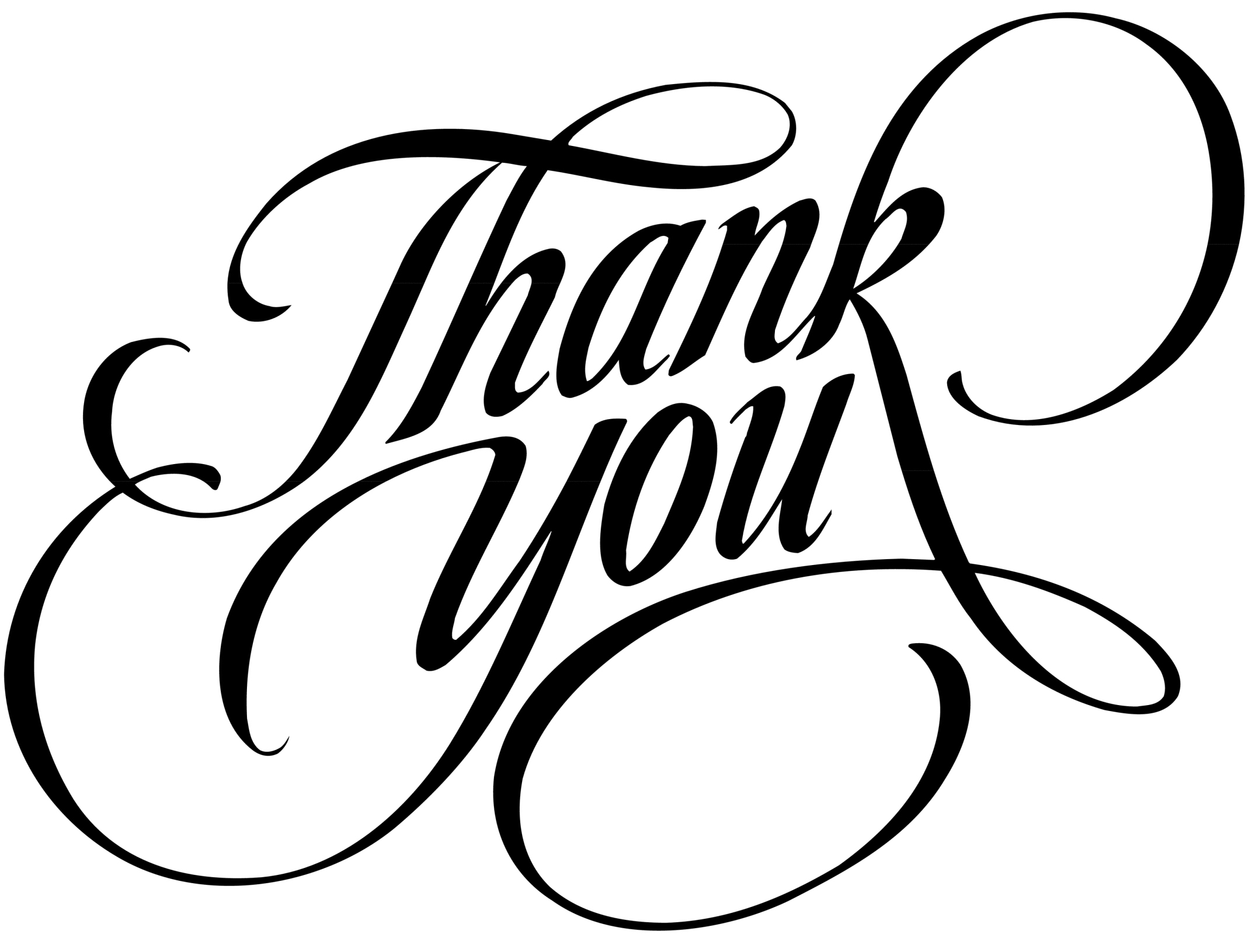